Deep Ocean Circulation
GEO101
Spring 2023
Contents
Ocean Salinity
 The Vertical Structure of Oceans
 Deep-water Formation
 The Thermohaline Conveyor Belt
 Deep Ocean Currents and Climate
Ocean salinity
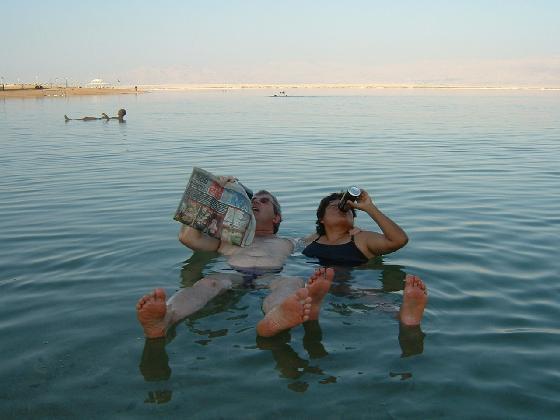 salinity = salt
  Ocean is 3.5% salt.
  extra density
concentrated in oceans:
  Precipitation dissolves salts.
  Rivers transport.
  Evaporation leaves the salt.
[31.5%]
Ocean salinity
oceans ever-saltier?
  early oceans less salty, but stable for last 1.5 billion years
  input = outputs
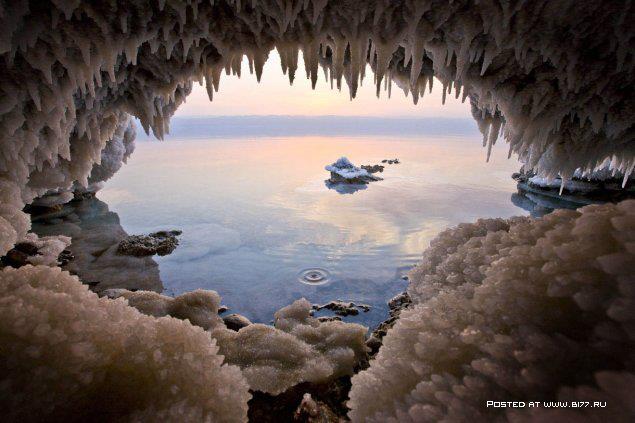 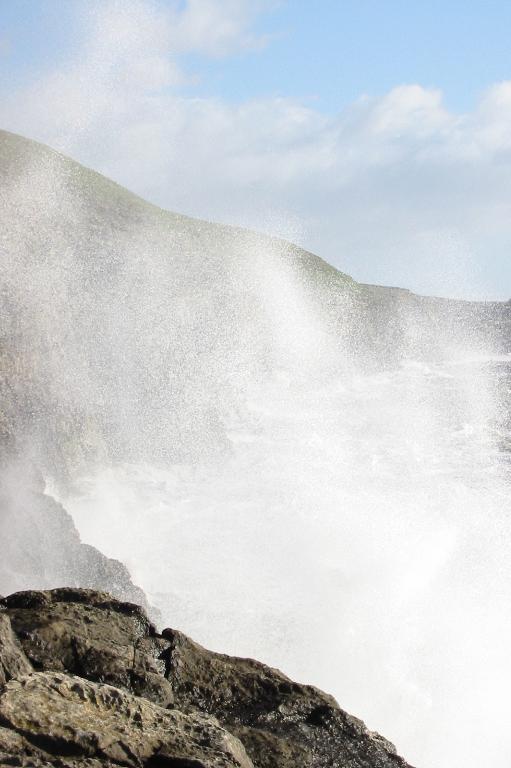 Salt deposits
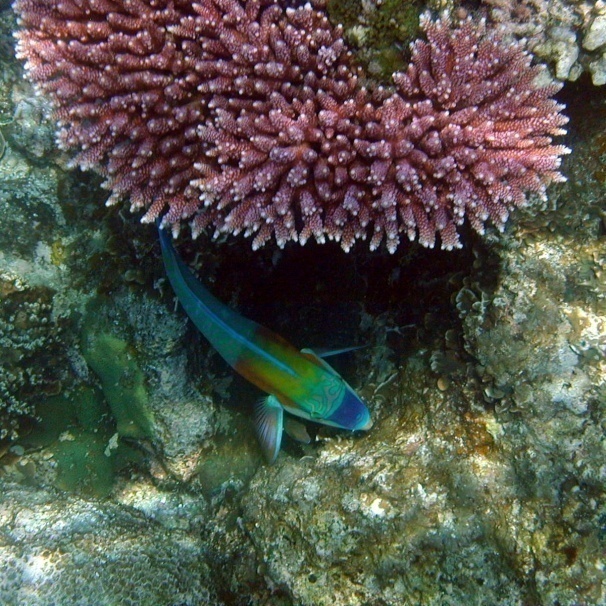 Biological uptake(e.g., coral)
Salt spray
Ocean salinity
spatial variation
    salt inputs:
        rivers (e.g., Mediterranean & Nile)
    salt outputs: 
        sediments or spray
    water loss minus gain:
        sea ice: ice crystals exclude salt
        evaporation – precipitation
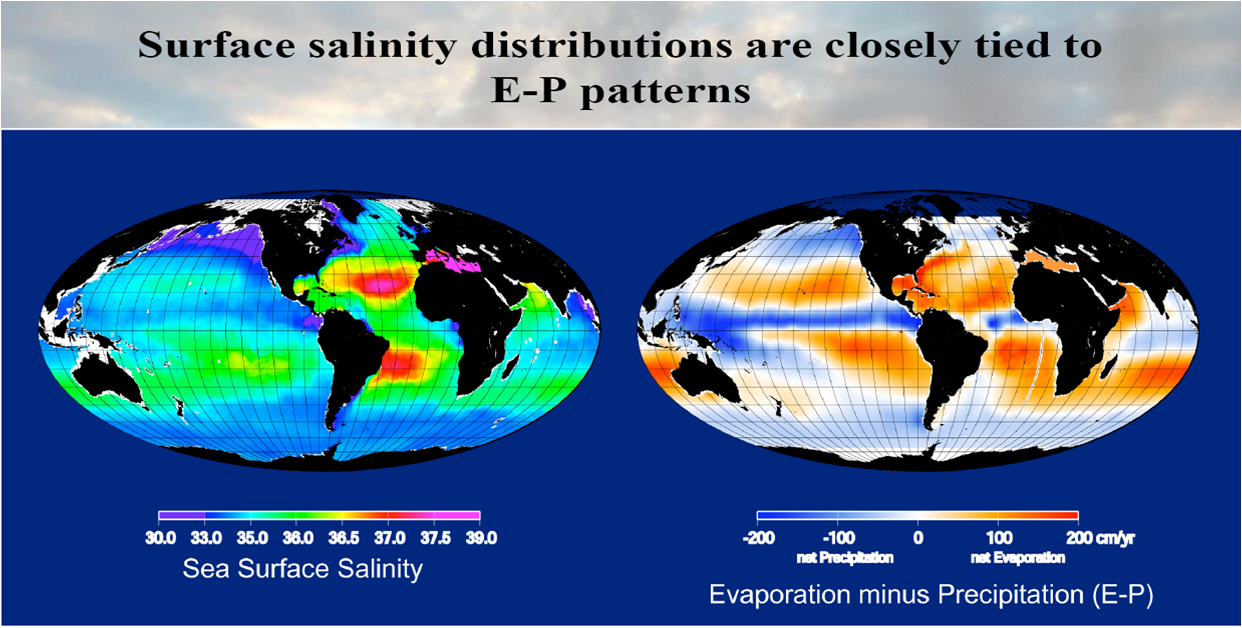 Ocean Salinity
evaporation - precipitation
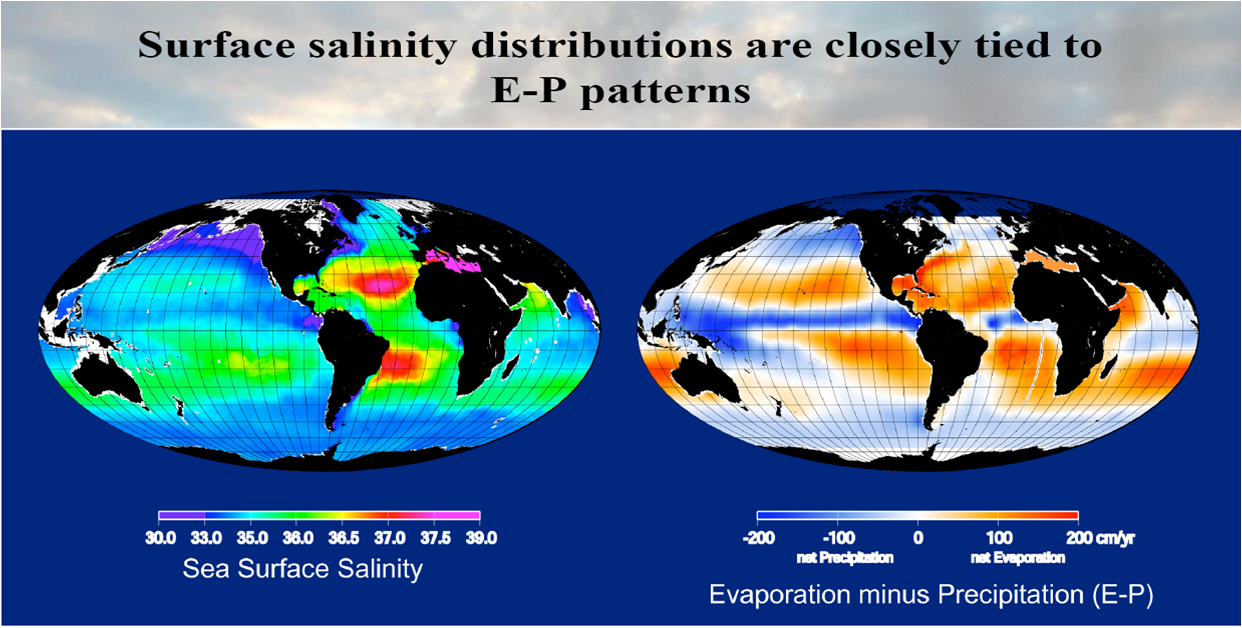 Ocean Salinity
Brinicle video
The Vertical Structure of Oceans
Ocean water varies vertically in terms of:
   temperature:
	As you go deeper, temperature drops.
         Sun and atmosphere warmth
   salinity:
	As you go deeper, salinity increases.
          salt inputs from river and rainfall
         deep ocean receives salt no freshwater
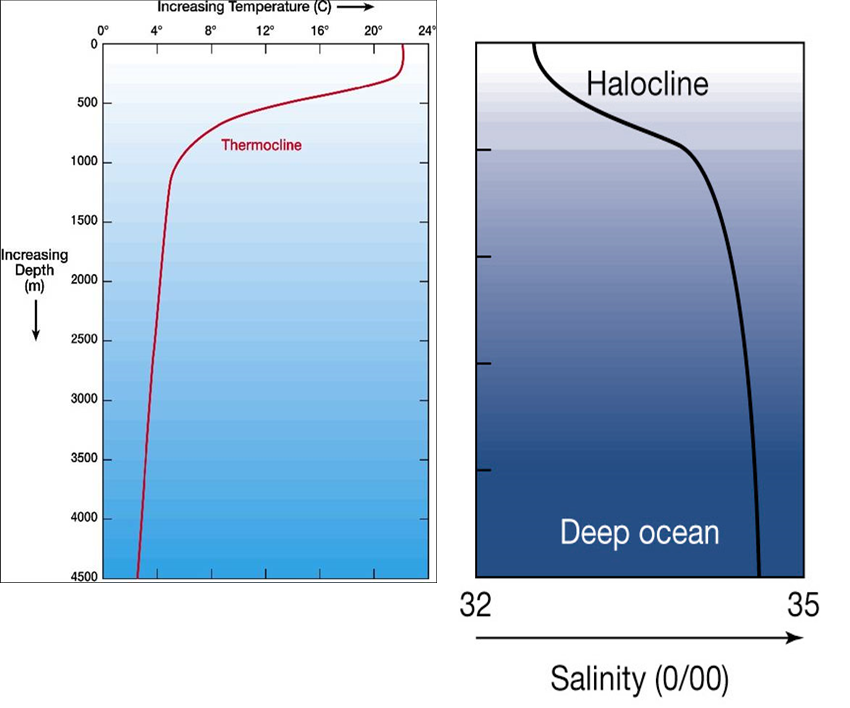 Vertical Structure of Oceans
water density: 
    As you go deeper, density increases.
    Why?
      higher salinity
      pressure from overlying water
      lower temperature (note: freshwater density peaks at 4°C)
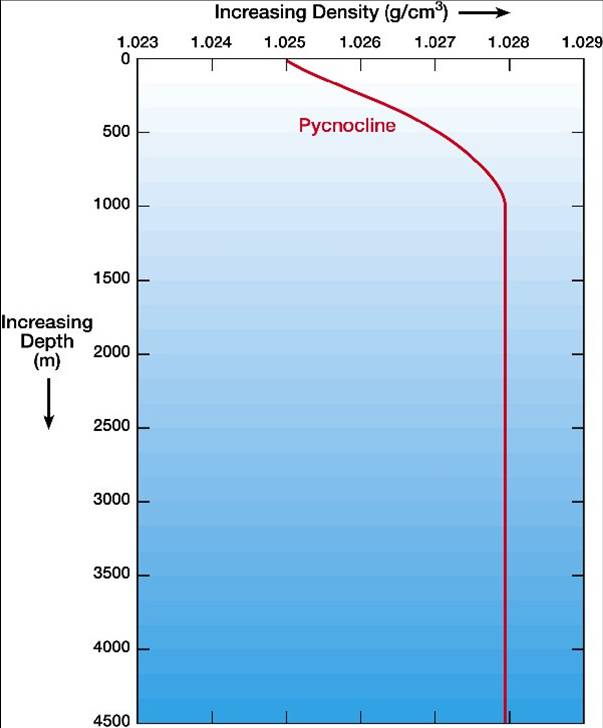 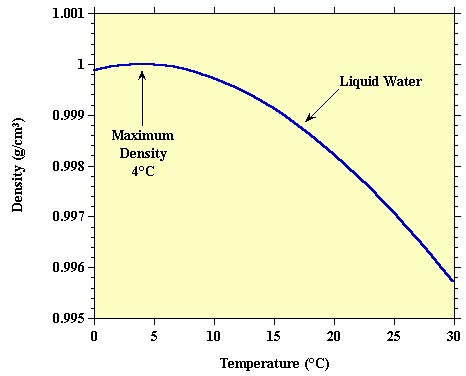 Vertical Structure of Oceans
three general layers:
    surface layer: warm, mixed by wind
    transition zone:  rapid changes
    deep water: cold, salty, dense.
How do the three layers mix?
Deep-water Formation
surface water moved by wind
   Density and salinity change with latitudes.
      Evaporation increases salinity.
      Ice formation increases salinity.
      Cooling increases density.
   Cold, dense water sinks.

Deep-water formed as:
   North Atlantic Deep Water (NADW), off the coast of Greenland
   Antarctic Bottom Water (AABW), off Antarctica
The Thermohaline Conveyor Belt
Sinking water creates a “conveyor belt”.
“thermohaline” (temperature and salinity)
   After sinking, NADW travels south and joins AABW.
   Water upward in Indian Ocean and North Pacific Ocean
deep water: 
   17 ft hr-1, residence time = 500 years

conveyor belt moves:
nutrients 
water
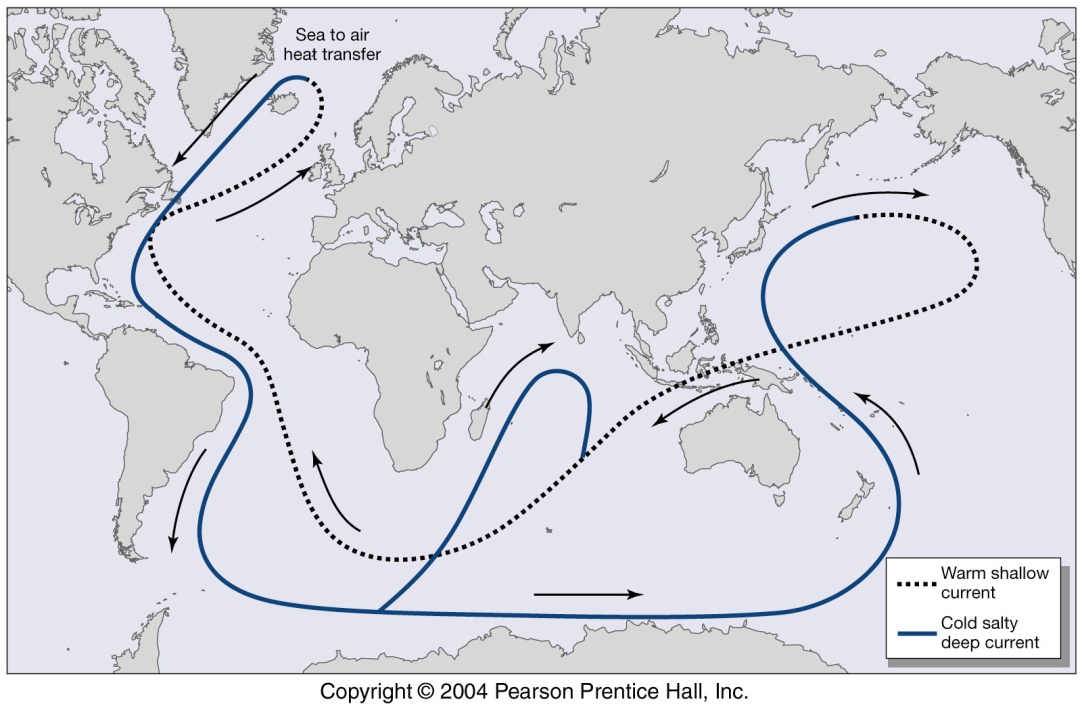 the thermohaline “conveyor belt” circulation connecting the surface currents (dotted lines) with deep-ocean currents (solid line).
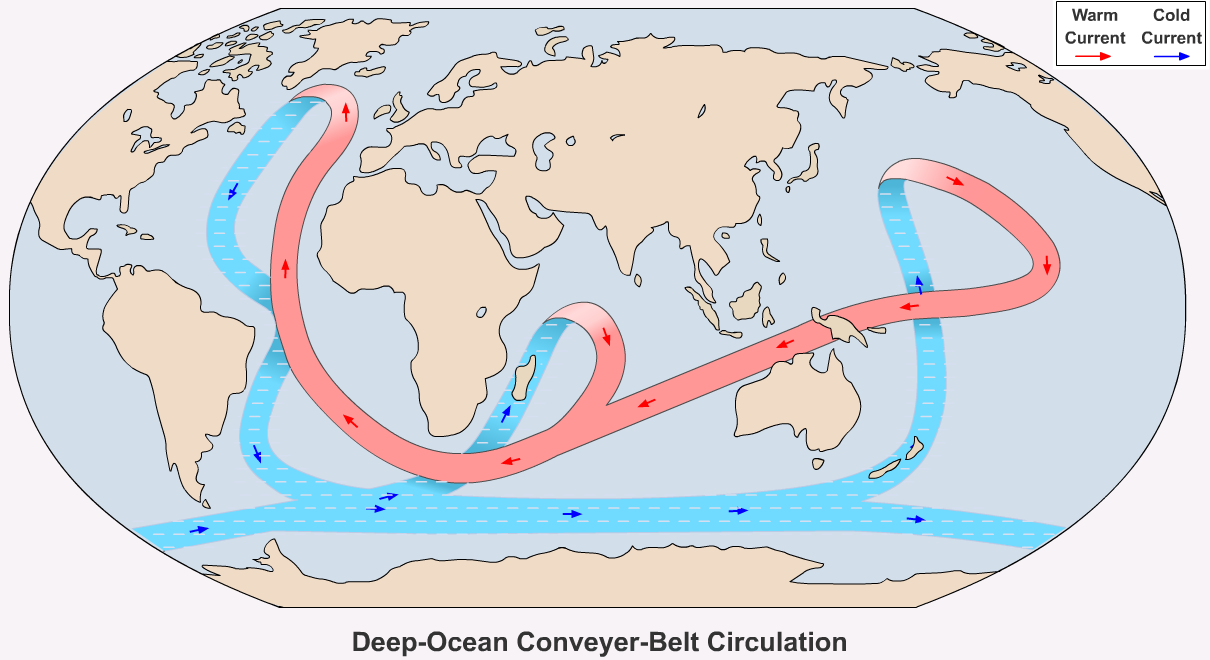 Deep Ocean Currents and Climate
Deep ocean delivers cold water, thus cools atmosphere.
Thermohaline circulation plays an important role in the carbon cycle by moving CO2-rich surface waters into the ocean depths.
It could be slowed or stopped by inputs of fresh water into the North Atlantic.
Deep Ocean Currents and Climate
Fresh water inputs could come from the sudden drainage of large lakes formed by melting ice at the close of the last Ice Age. 
The fresh water would decrease the density of the ocean water, keeping the water from sinking. 
Without sinking, circulation would stop. 
This would interrupt the transfer of heat from equatorial regions to the northern midlatitudes. 
This mechanism could result in relatively rapid climatic change and is one explanation for periodic cycles of warm and cold temperatures since the melting of continental ice sheets about 12,000 years ago.